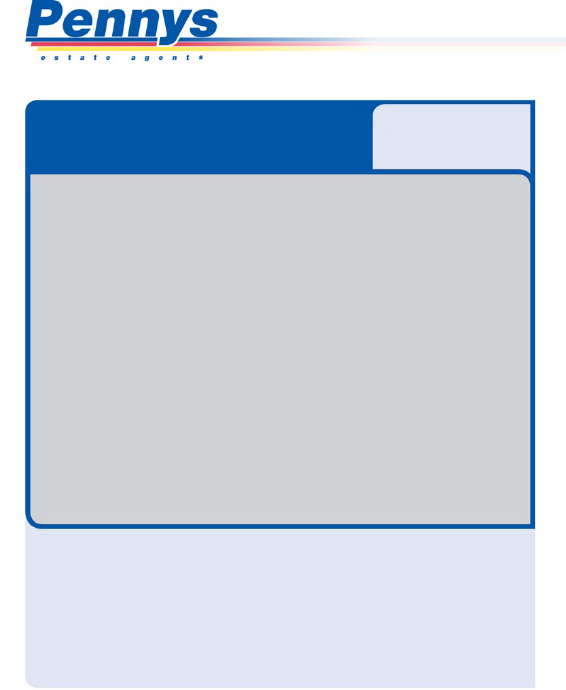 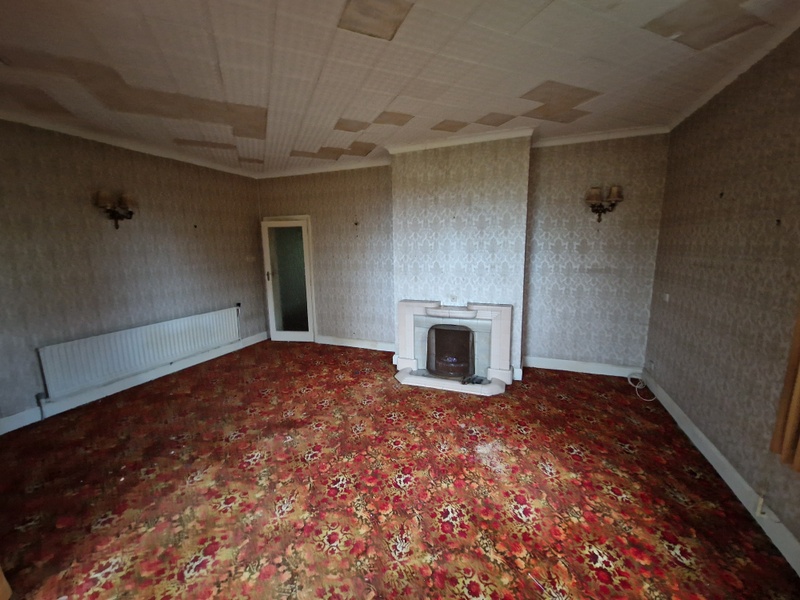 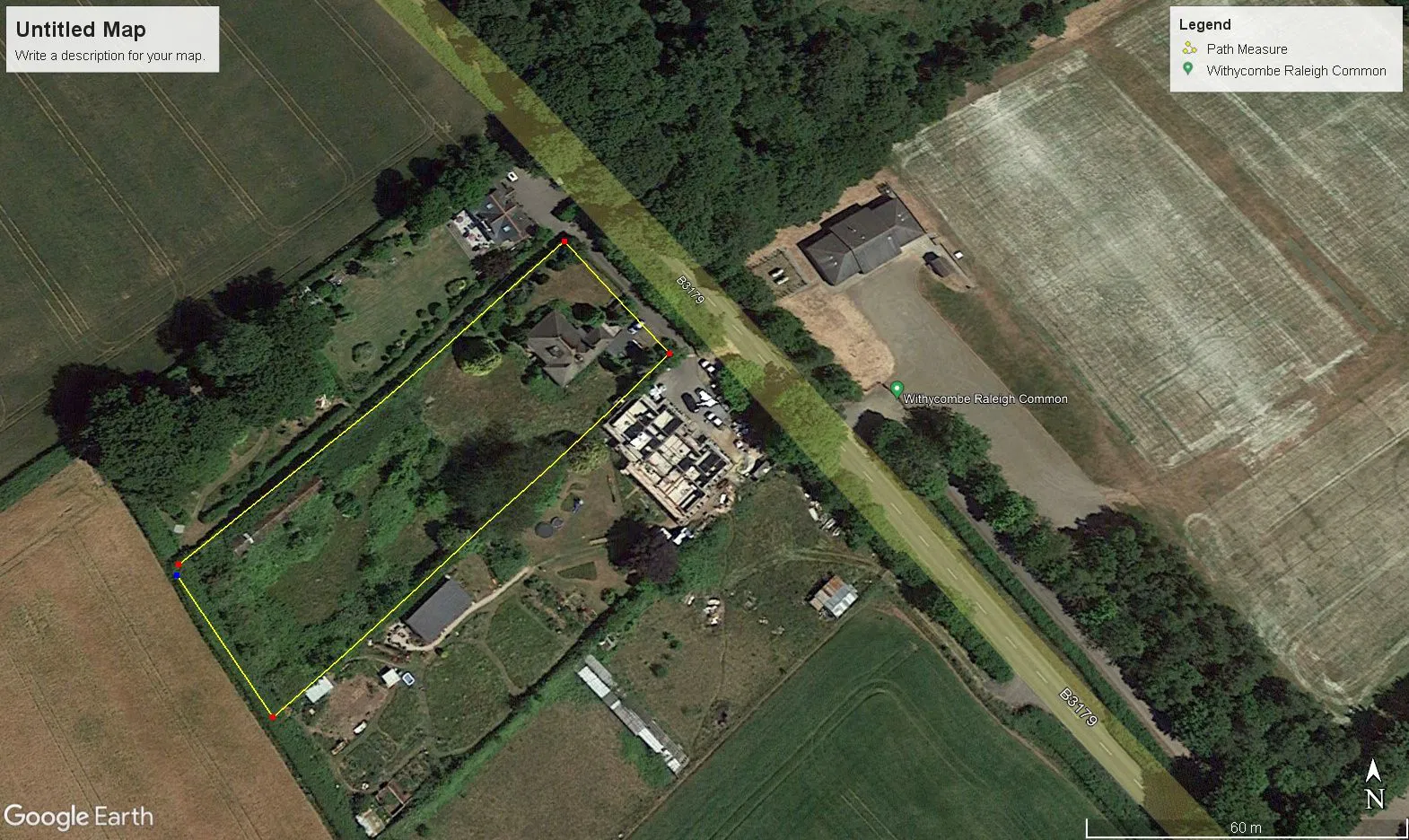 www.pennys.net
GUIDE PRICE £625,000
TENURE 	Freehold
Crimond, The Common, Exmouth, EX8 5EE
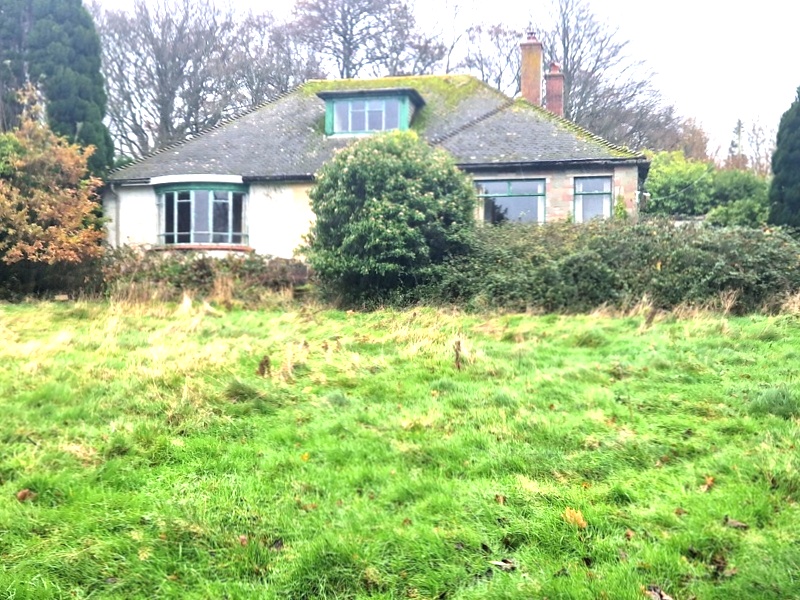 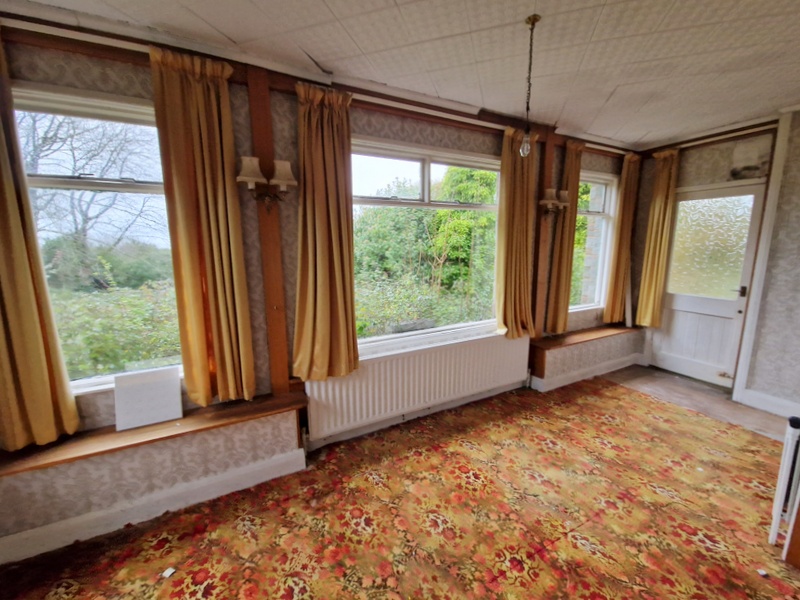 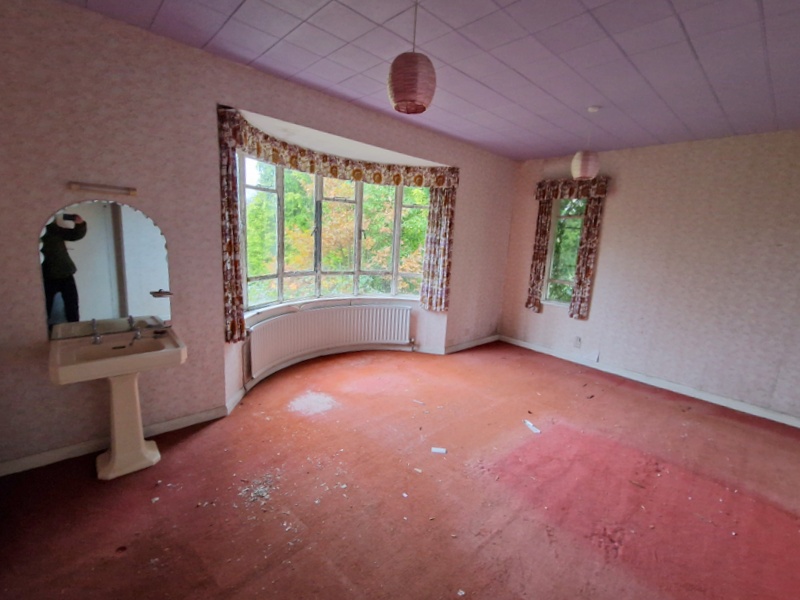 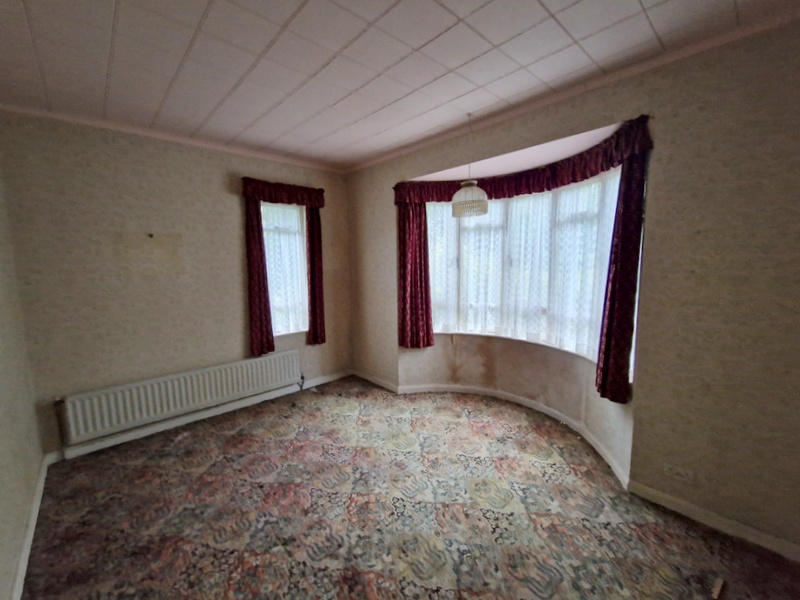 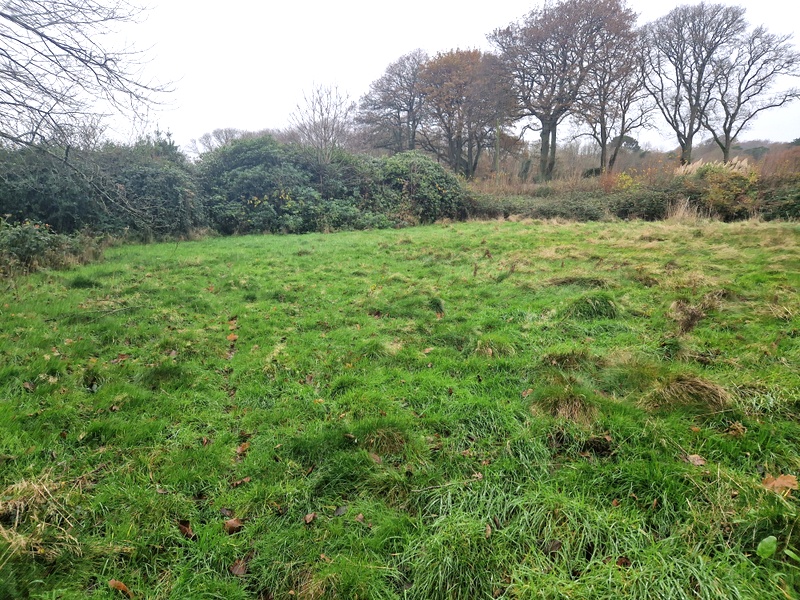 A Detached Chalet Style Bungalow Standing In Grounds Of Approximately One Acre Enjoying A Glorious Setting With South Westerly Facing Views Towards The Estuary And Coastline. The Property Requires A Full Programme Of Modernisation
 
Lounge And Sun Room * Kitchen * Dining Room * Four Ground Floor Bedrooms * Bathroom * Separate Wc * First Floor Bedroom Five With Excellent Views * Superb Potential For Remodelling/Developing Subject To The Necessary Consents * Extensive Grounds With Large Outbuilding
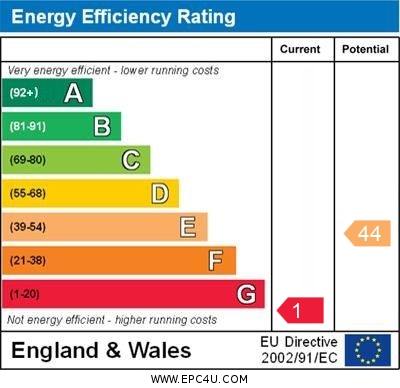 Pennys Estate Agents Limited for themselves and for the vendor of this property whose agents they are give notice that:- (1) These particulars do not constitute any part of an offer or a contract. (2) All statements contained in these particulars are made without responsibility on the part of Pennys Estate Agents Limited. (3) None of the statements contained in these particulars are to be relied upon as a statement or representation of fact. (4) Any intending purchaser must satisfy himself/herself by inspection or otherwise as to the correctness of each of the statements contained in these particulars. (5) The vendor does not make or give and neither do Pennys Estate Agents Limited nor any person in their employment has any authority to make or give any representation or warranty whatever in relation to this property.
PENNYS ESTATE AGENTS
2 Rolle House, Rolle Street, Exmouth, Devon, EX8 2SN
Tel: 01395 264111 EMail: help@pennys.net
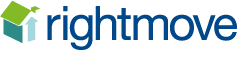 Crimond, The Common, Exmouth, EX8 5EE
A unique opportunity to purchase a period detached chalet style bungalow enjoying a glorious setting with superb estuary views, requiring a full programme of modernisation and refurbishment the property is prime for those looking for an opportunity to stamp their own mark on a home.  Crimond occupies a prime secluded position with good access to Lympstone and the coastal towns of Exmouth and Budleigh Salterton.  Ideally located for the vast open spaces and excellent walks on Woodbury Common.  

DIRECTIONS:   After travelling out of Exmouth along the Salterton Road and reaching the roundabout, take the first left onto Knowle Hill B3179.  Continue on this road for a while, turning left opposite the Archery Club where the property is the middle of three properties.

THE ACCOMMODATION COMPRISES:    Front door to:

ENTRANCE PORCH:   Inner door to:

ENTRANCE HALL:   With open tread staircase rising to first floor, wood flooring, wall lighting, shelved cupboard, airing cupboard.

LIVING ROOM AND SNUG:

LIVING ROOM:   5.49m x 3.91m (18'0" x 12'10")   Tiled fireplace with matching hearth housing open grate, window to side aspect, opening to:  

SNUG:   5.49m x 2.08m (18'0" x 6'10")   Windows to side and rear elevations, door giving access to outside.

KITCHEN:   4.34m x 3.33m (14'3" x 10'11")  with measurement into wall recess.  With window to side aspect, double drainer sink unit, electric cooker point, shelved storage cupboard, walk-in larder cupboard with tiled shelf, part glazed door to:

REAR LOBBY:    Sliding doors to boiler room and outside WC, tiled flooring.

DINING ROOM:    4.27m x 3.63m (14'0" x 11'11")  into wall recess.   With window to side aspect.

BEDROOM 1:   5.46m x 4.37m (17'11" x 14'4")  into oriel style window overlooking the rear gardens with views towards the estuary and coastline in the distance, pedestal wash hand basin, further window to side aspect.

BEDROOM 2:   4.24m x 3.71m (13'11" x 12'2")  into oriel style window to front aspect, further window to side aspect.

KITCHEN/BEDROOM 3:   4.06m x 3.07m (13'4" x 10'1")   Currently fitted with a sink unit and electric cooker point, window to rear aspect.

BEDROOM 4:   4.24m x 2.26m (13'11" x 7'5")  Window to side aspect.
 
BATHROOM:  2.92m x 1.93m (9'7" x 6'4")   Pedestal wash hand basin, bath, tiling to splash prone areas, window to side aspect.

SEPARATE CLOAKROOM/WC:    With WC and window with patterned glass.
FIRST FLOOR LANDING AREA:  With door to:

FIRST FLOOR BEDROOM 5:   5.18m x 5.31m (17'0" x 17'5")  Overall  measurement.  With two access to eaves storage space, window to rear aspect enjoying wonderful views to the estuary and the coastline in the distance.

OUTSIDE:   Standing in grounds which extend to approximately one acre, the property enjoys a glorious setting and benefits from excellent south westerly views of adjoining fields towards the estuary and coastline beyond.  Situated along a private drive Crimond is just one of three properties and enjoys a hardstanding area with access to garaging via two up and over doors.  Lawned area of front garden edged with mature hedging, conifers and shrubs.  The side lawned garden gives access through to the rear of the property, again comprises of extensive lawned gardens with mature trees, shrubs and overgrown bramble bushes.  Towards the rear of the garden is a large outbuilding.


FLOOR PLAN:
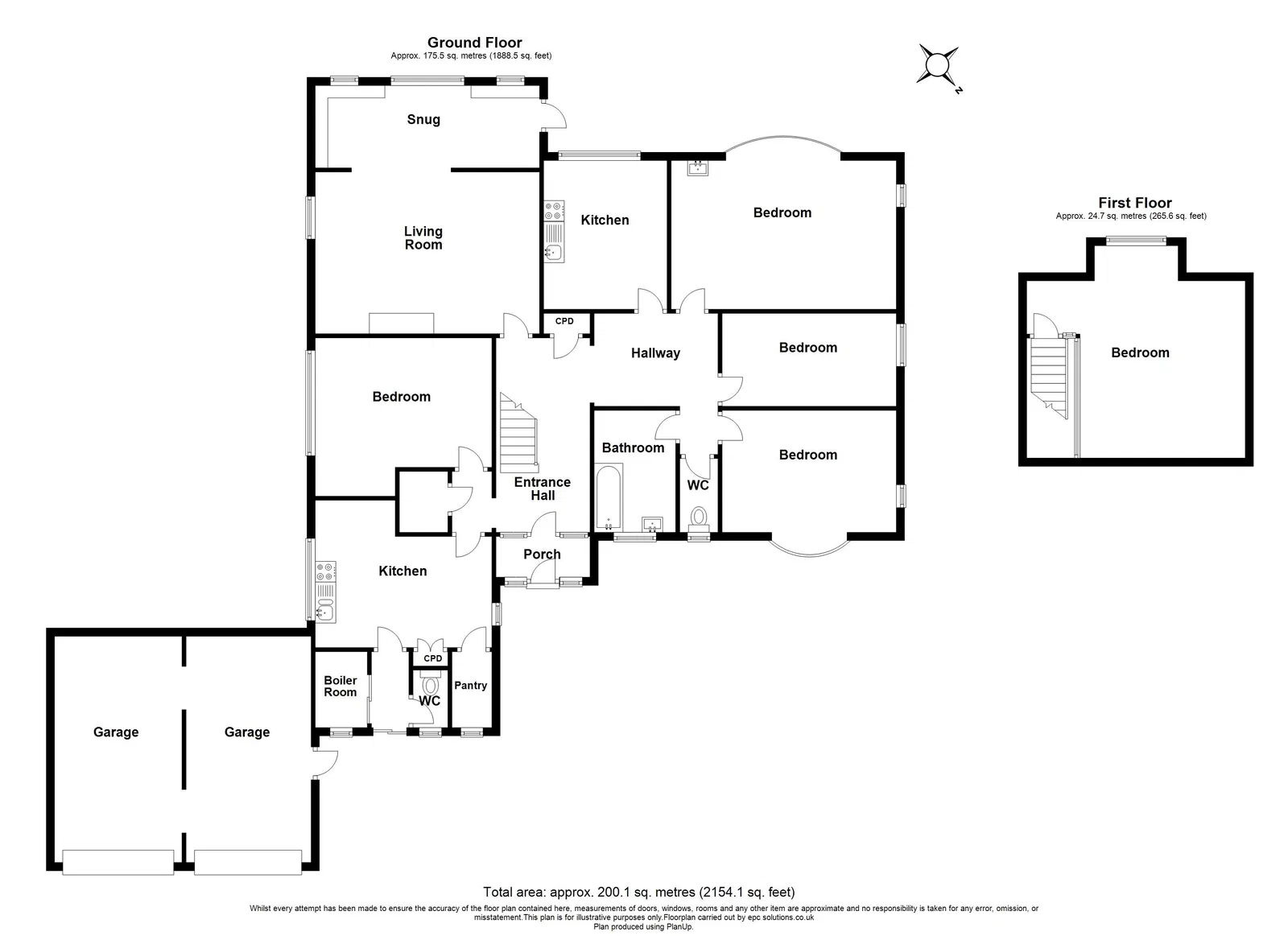